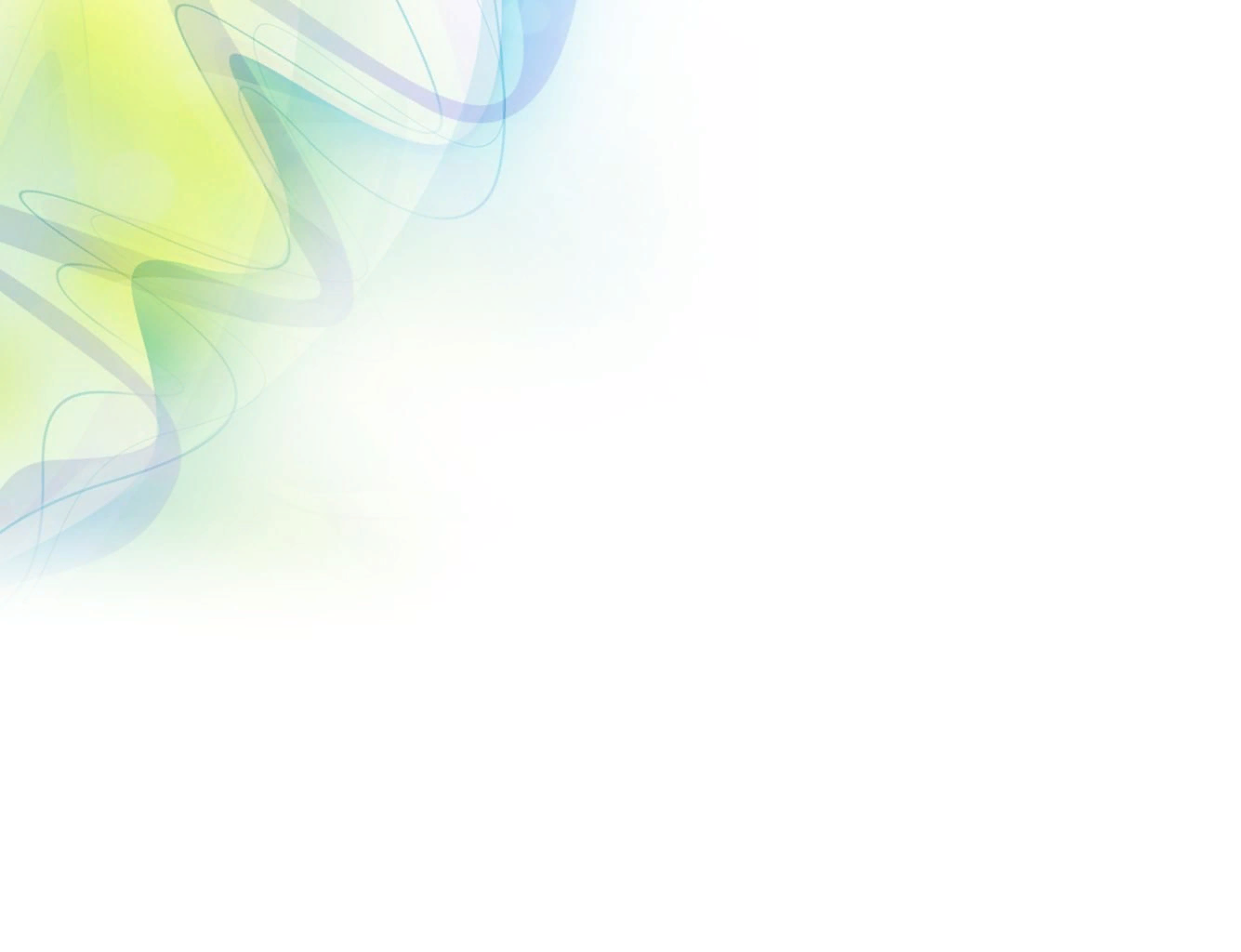 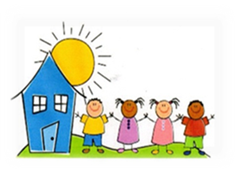 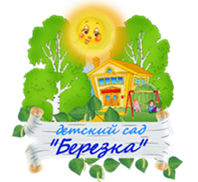 ҚОББД ОӘО 
«Березка» бөбекжайы» КМҚК
«МЕН ОЙНАЙМЫН»
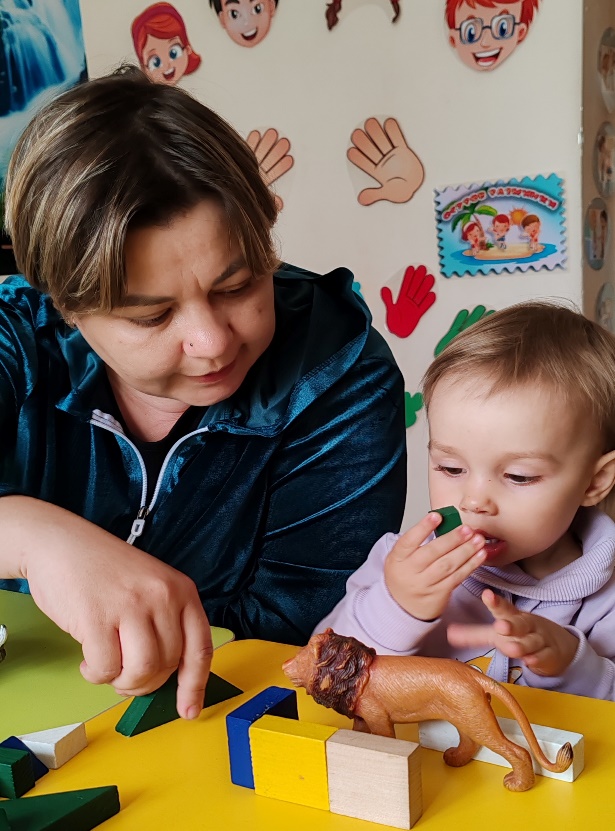 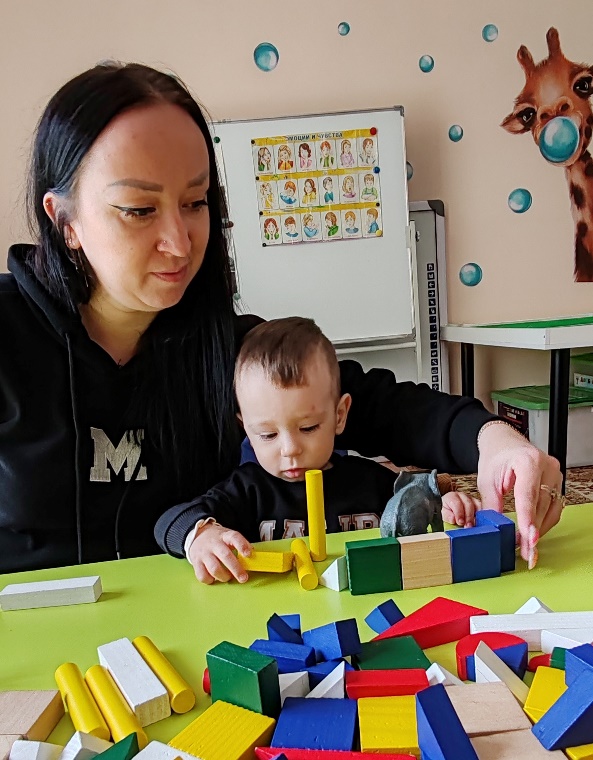 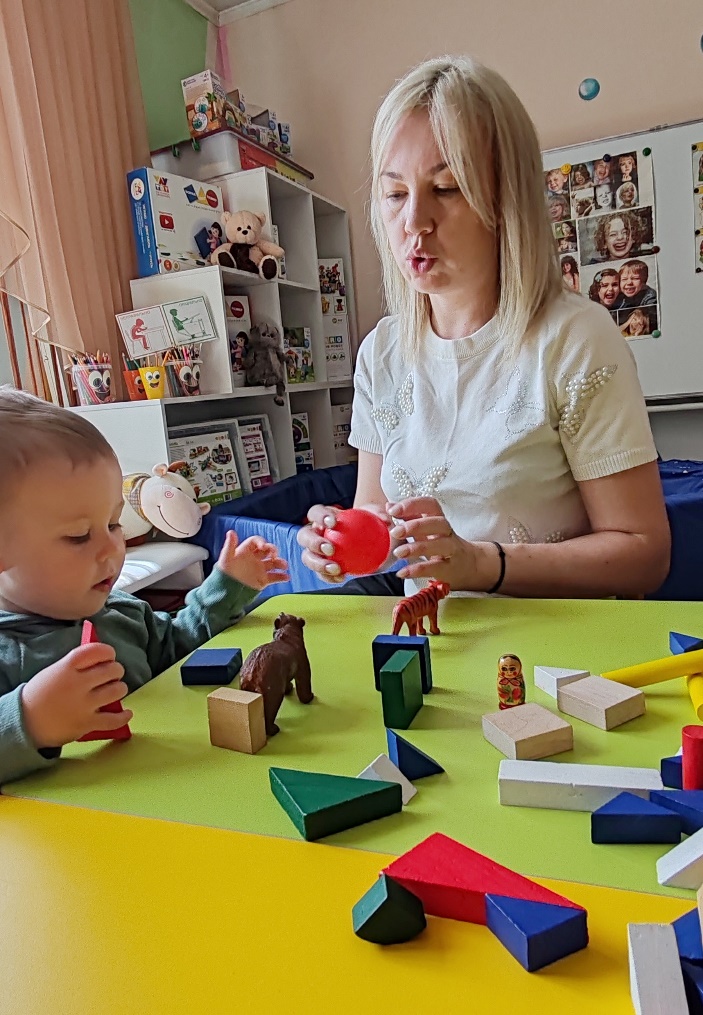